Быть может, вся природа – мозаика цветов?
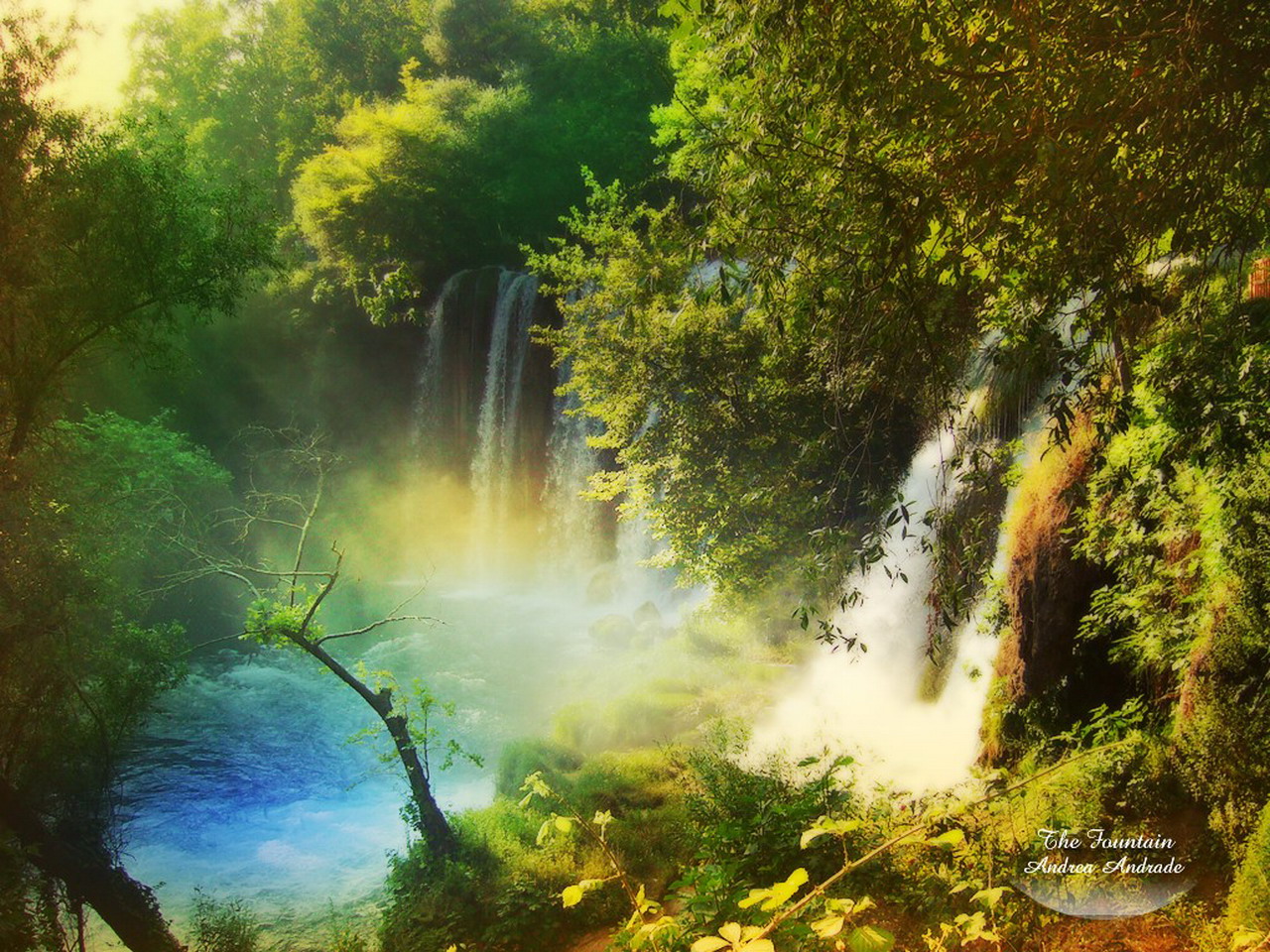 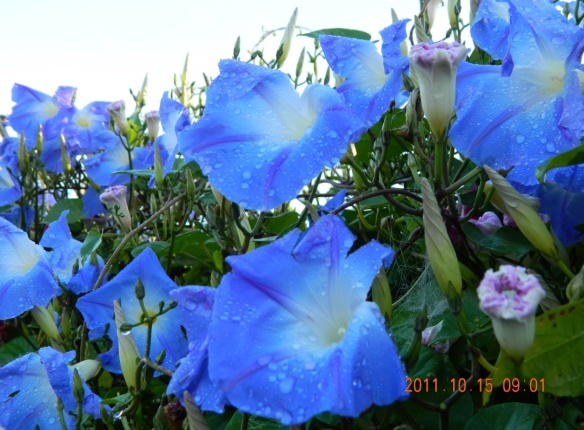 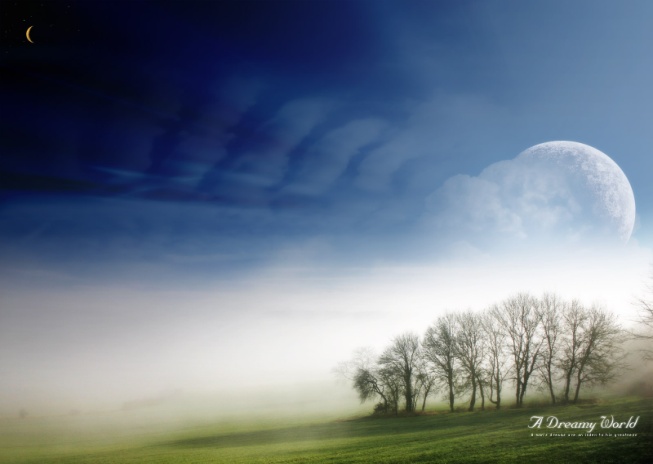 Быть может, вся природа – мозаика цветов?
     Быть может, вся природа – различность голосов? 
     Быть может, вся природа – лишь числа и черты?
     Быть может, вся природа – желанье красоты?

                                                                      К. Бальмонт
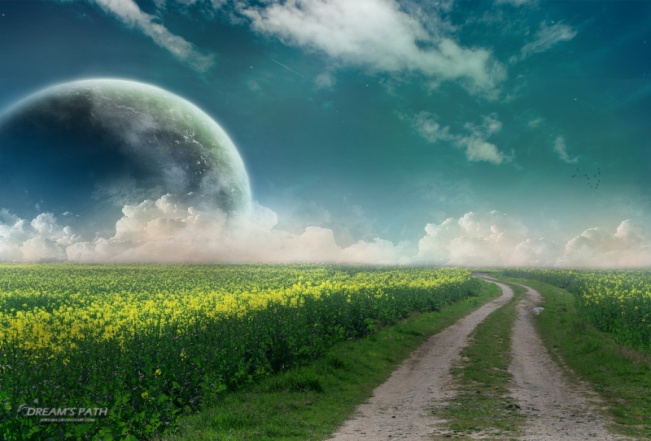 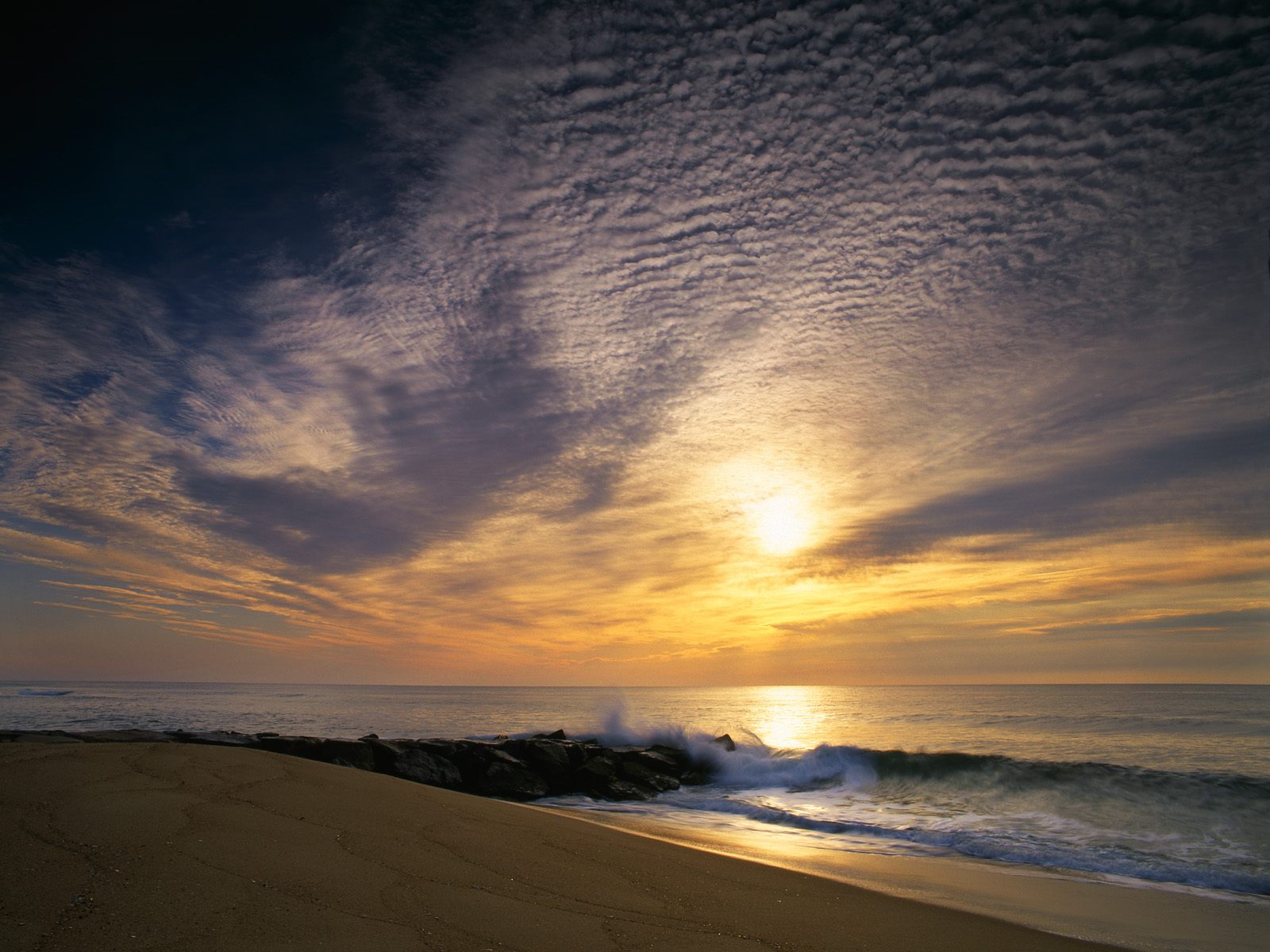 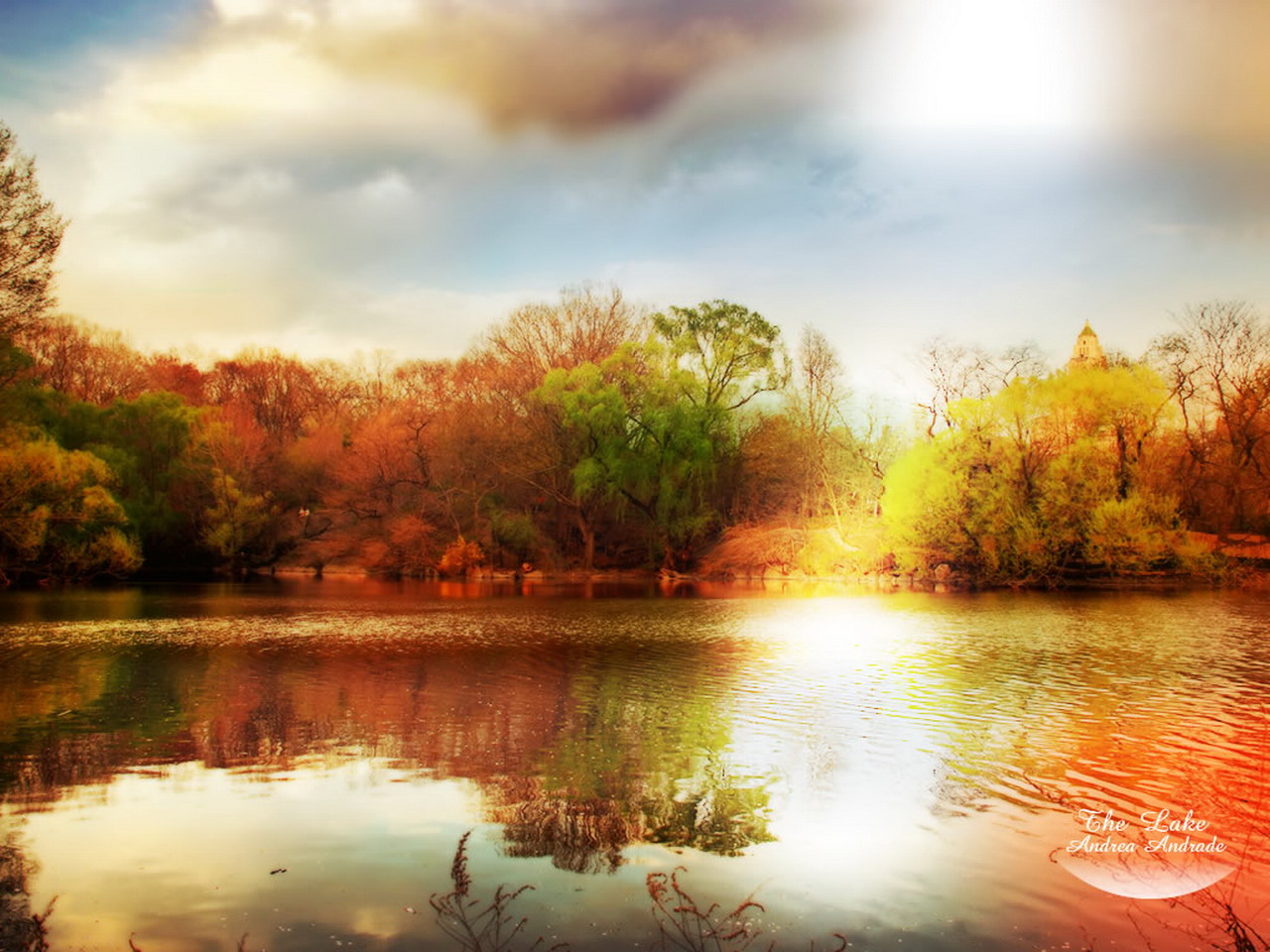 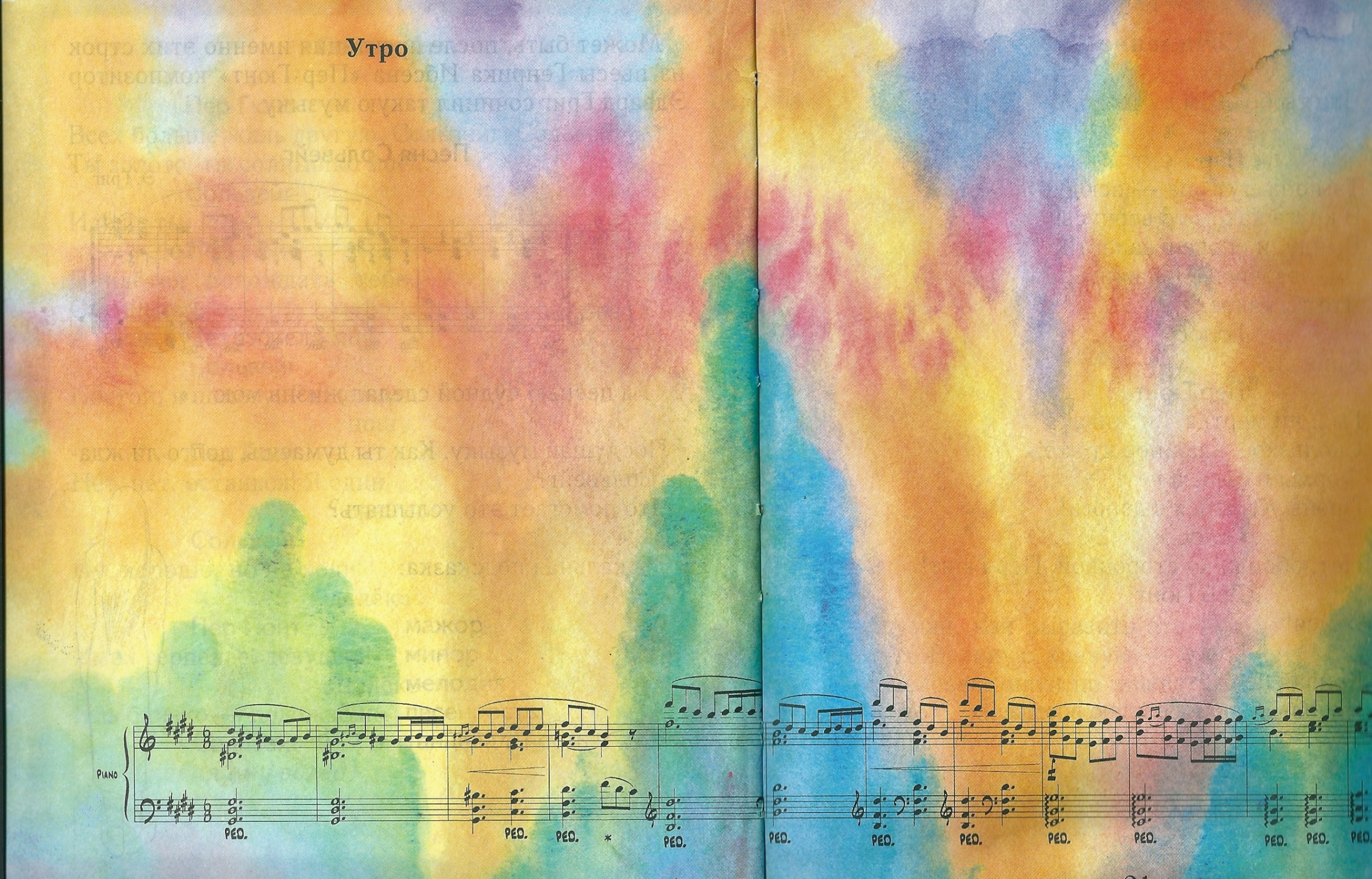 ЦВЕТОМУЗЫКА – сопровождение музыки световыми эффектами.
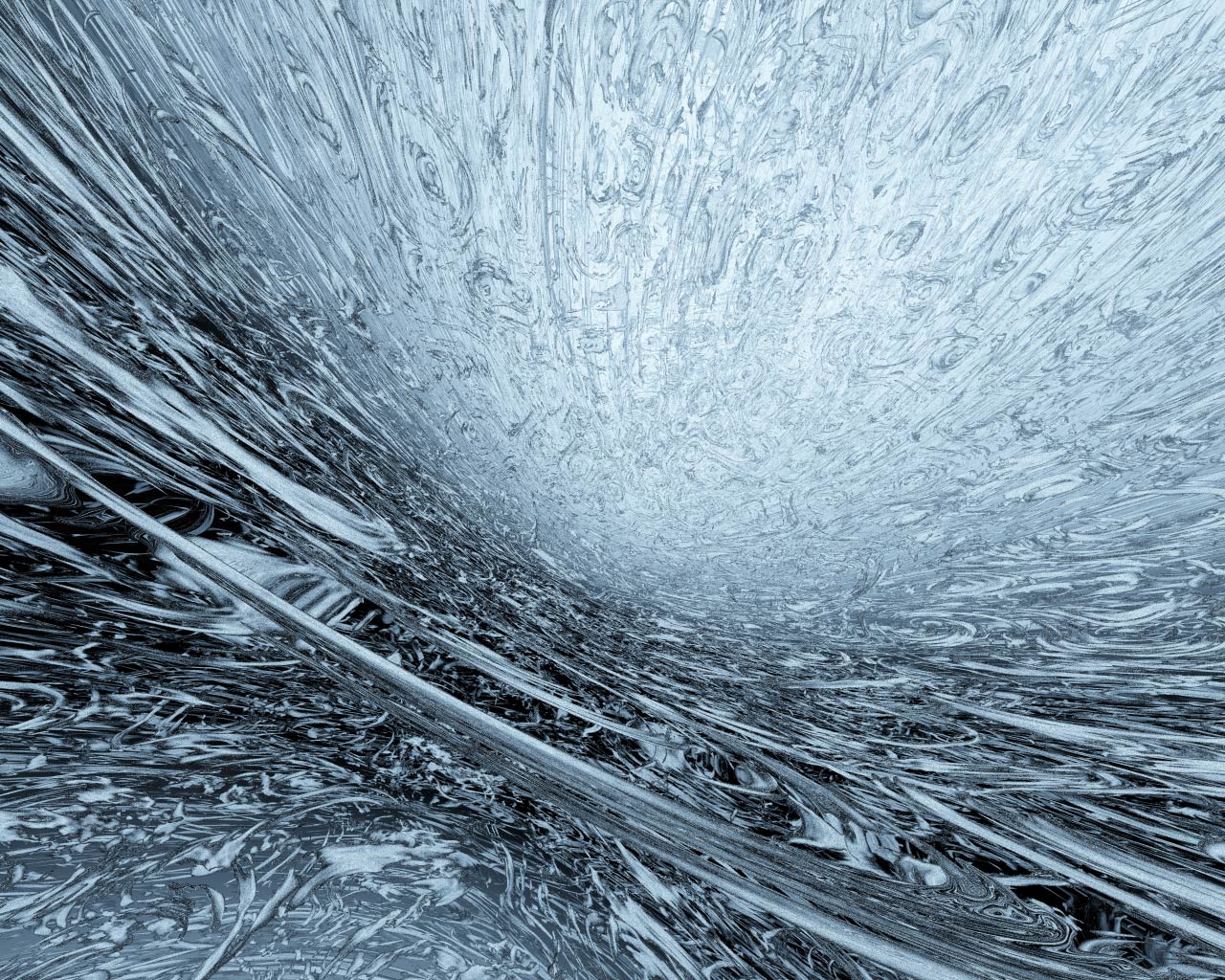 СИНОПСИЯ – «ЦВЕТНОЙ СЛУХ»
«Цветной слух» А.Н. Скрябина

                          Ми – мажор      голубой
                  Соль – мажор            оранжевый
            Ре – мажор                                   жёлтый
               Ля – мажор                             зелёный
                  Си – мажор                          синий
                      Фа – мажор                красный
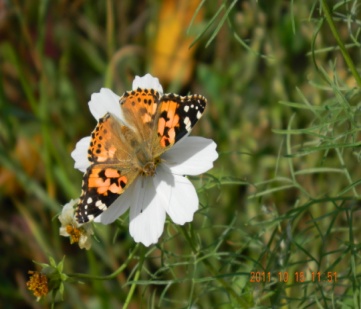 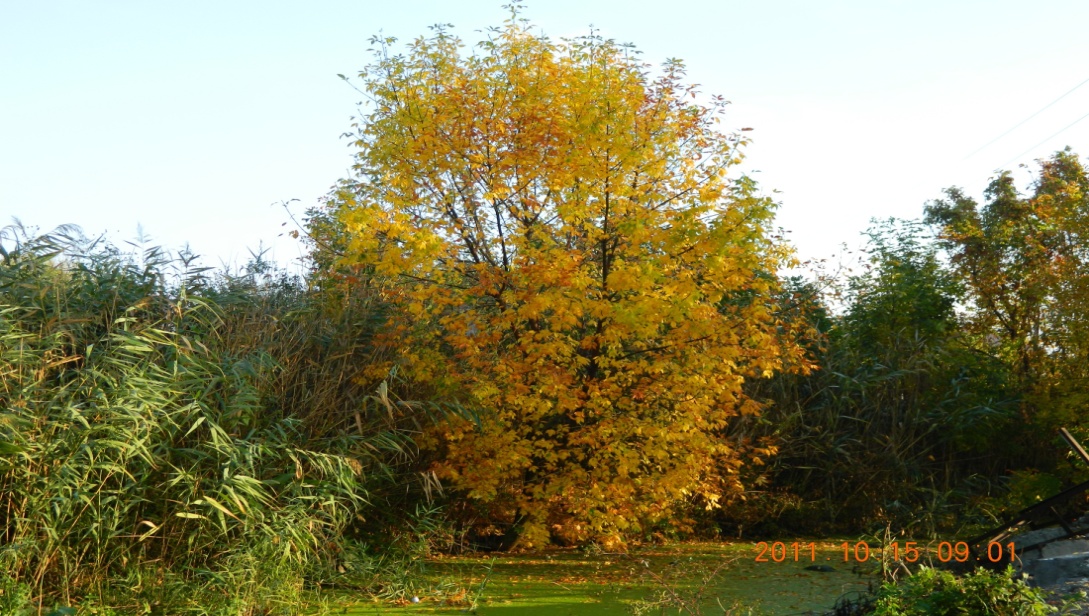 В Е С Н А

Л Е Т О
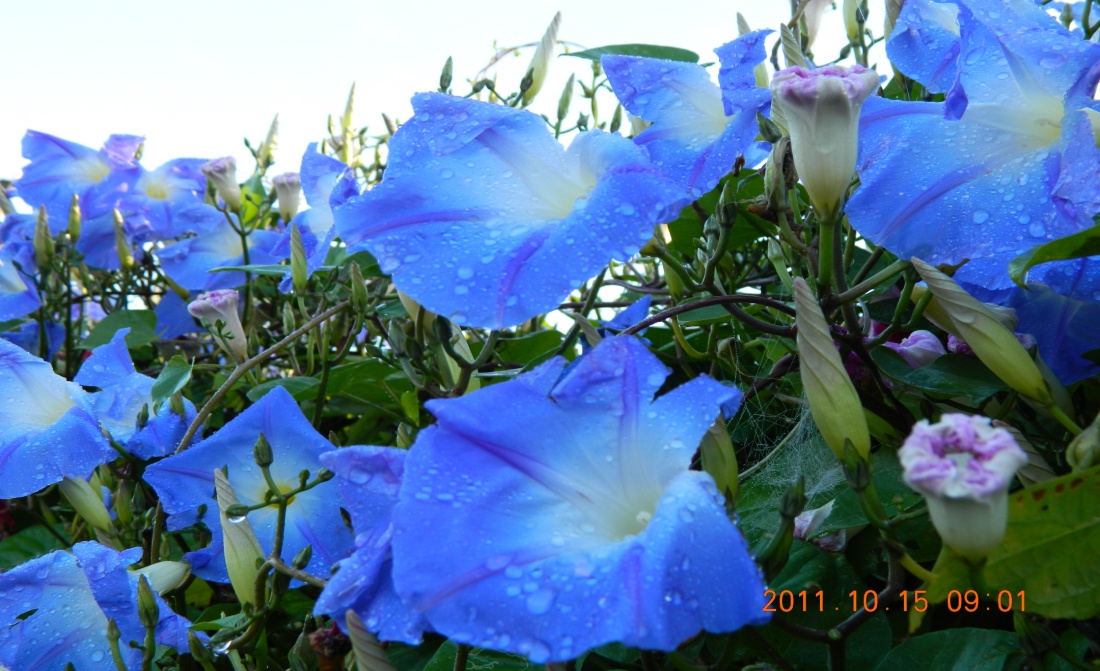 О С Е Н Ь

З И М А
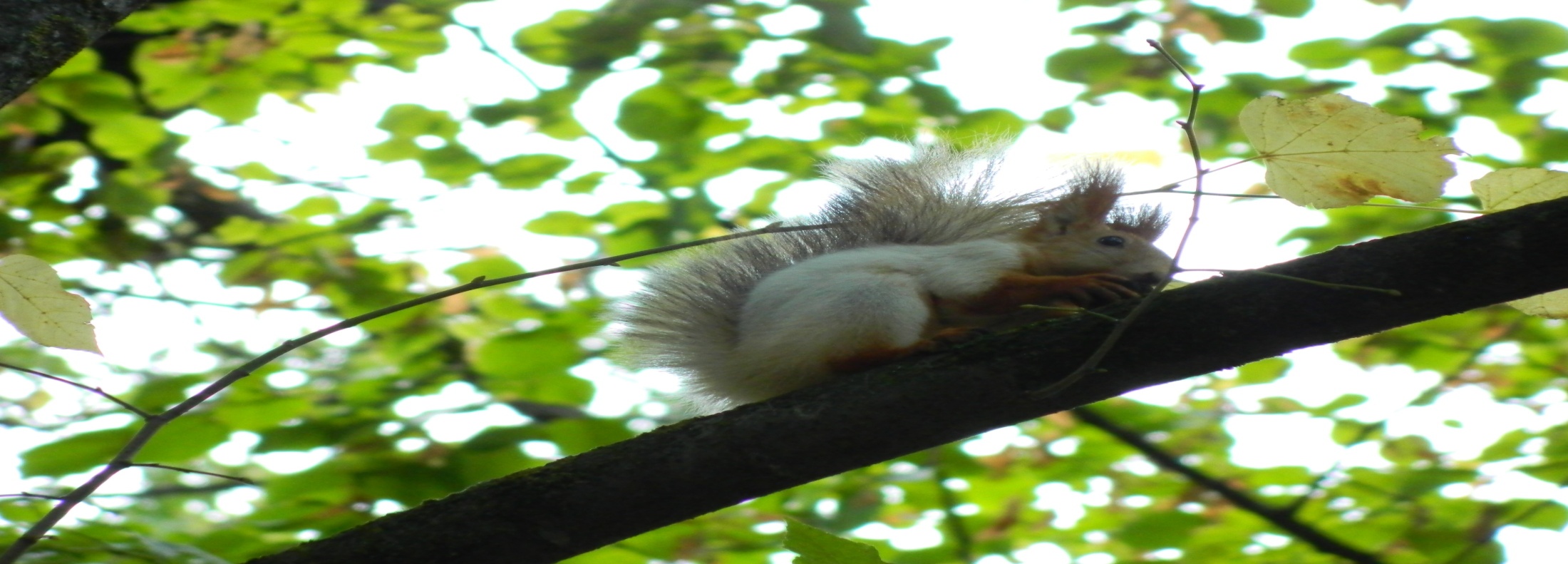 ОРАНЖЕВОЕ ЛЕТО.       1 куплет:    5 урок последний, скоро уже звонок,                           А на стекле осенний, прилип оранжевый листок.                           Снова разрыдалась осень грустным проливным дождём.                           Спрятаться так хочется под оранжевым зонтом! Припев:    А ветер мне тихонько споёт                            Про (оранжевое лето моё) – 3 раза.                            А ветер мне тихонько споёт                            Про (оранжевое лето моё) – 3 раза.                            Ну где же ты, где ты?
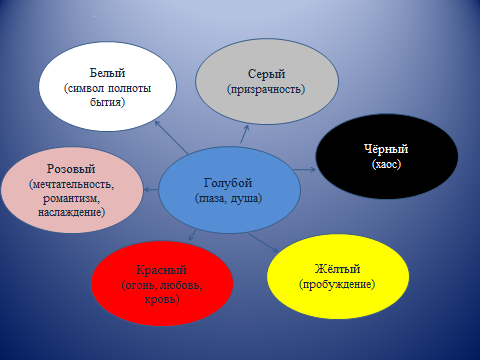 Возможно, мир изначально был чёрно-белый,
И глухонемая природа при помощи цвета
Передавала нам какие-то знаки.
А мы смешали азбуку красок,
Окрасив землю, небо, воды…
                 Тайна остаётся нераскрытой.
      
                                                Русский свободный стих.
                                                Владимир Бурич (1971).
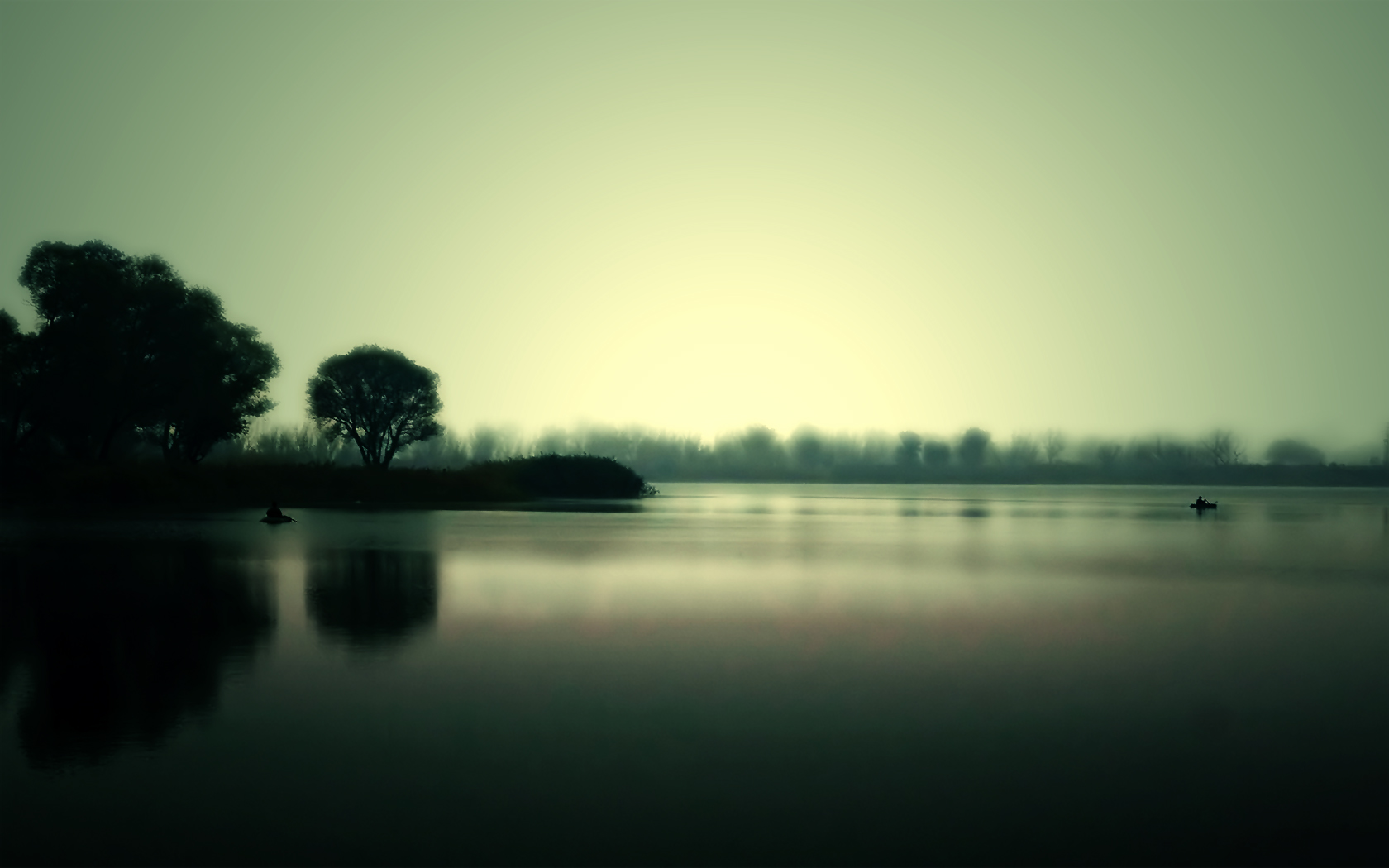